1. Forces for ChangeLab Worksheets
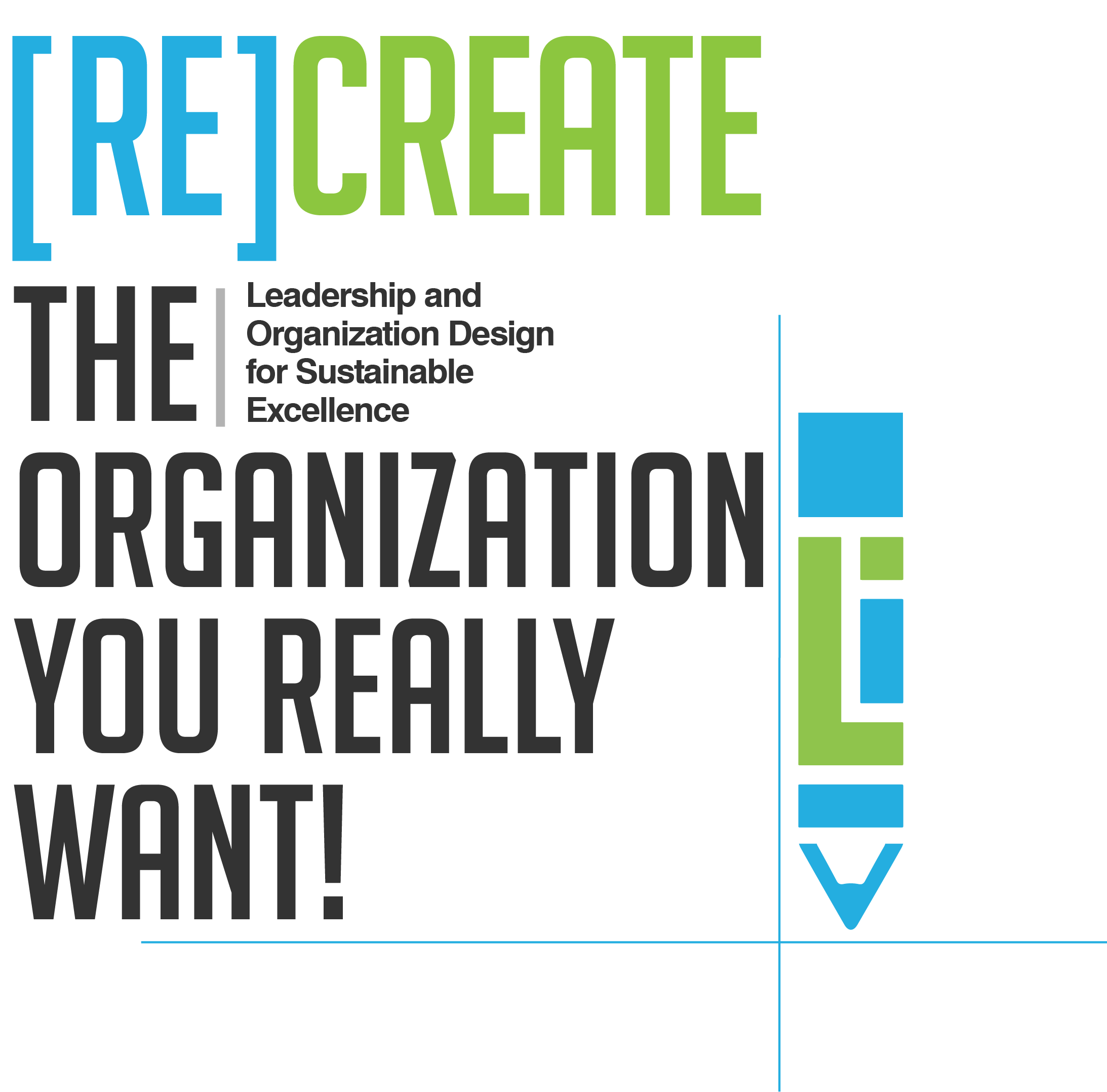 JOHN LATHAM Ph.D.
Organization Designer + Researcher





Version 22.04.01
TM
‹#›
1. Forces for Change
Lab Worksheets
Copyright © 2000-2022 by John R. Latham

www.drjohnlatham.com 
All rights reserved.

Published by 

Organization Design Studio® Ltd.P.O. Box 64319Colorado Springs, Colorado USA 
80962

No part of this publication may be reproduced, stored in a retrieval system or transmitted in any form or by any means, electronic, mechanical, photocopying, recording, scanning or otherwise, except as permitted under Sections 107 or 108 of the 1976 United States Copyright Act, without the prior written permission of the Publisher.
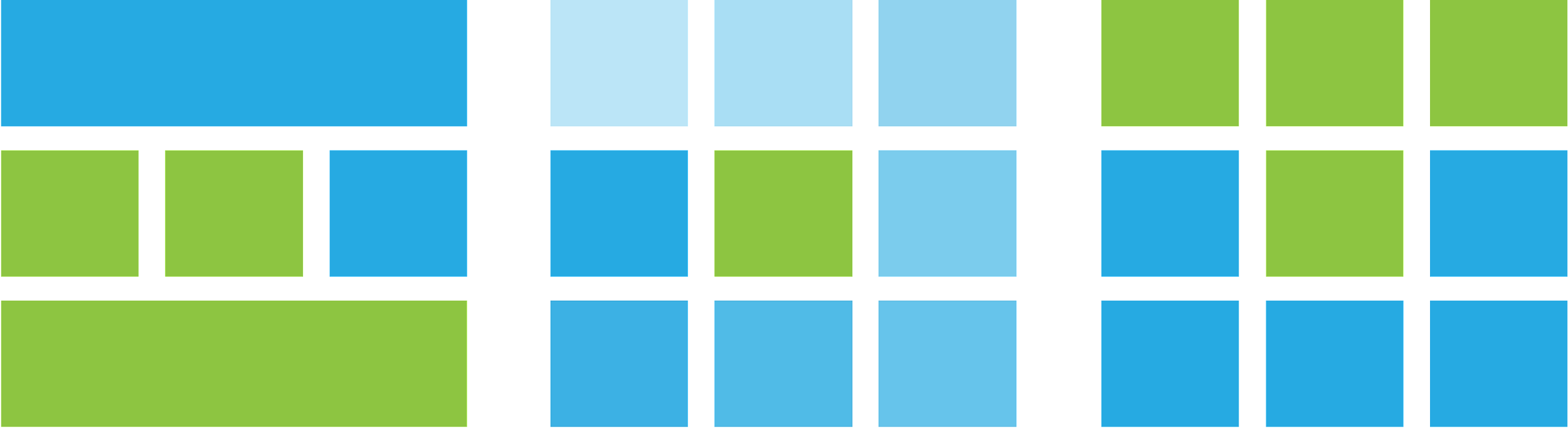 ‹#›
Forces for Change - Notes
Key Concepts
Notes
Summary
‹#›
Forces for Change - Worksheet
Dissatisfaction with Current Reality
Inertia - Status Quo
Desired Reality
Forces for Change - Framework 1-2
‹#›